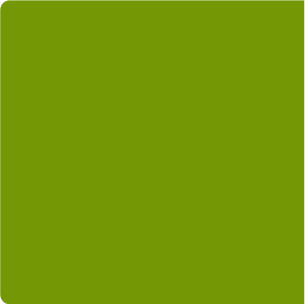 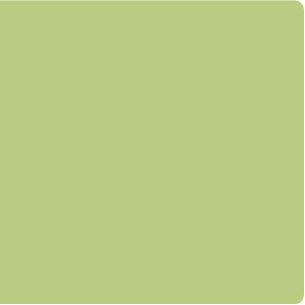 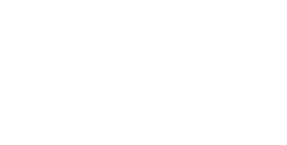 3.3 An Era of Nationalism
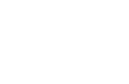 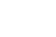 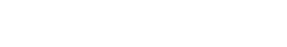 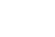 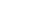 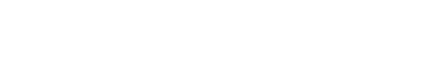 General Information
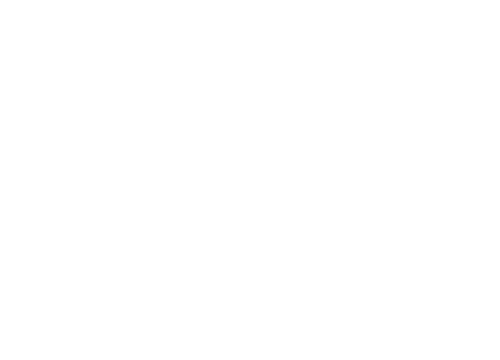 Nationalism: a glorification of the nation
1816 Congress establishes the Second Bank of the US
Henry Clay was a huge motivating factor
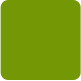 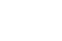 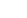 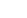 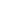 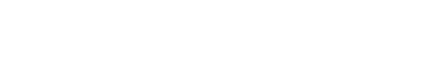 Supreme Court Cases
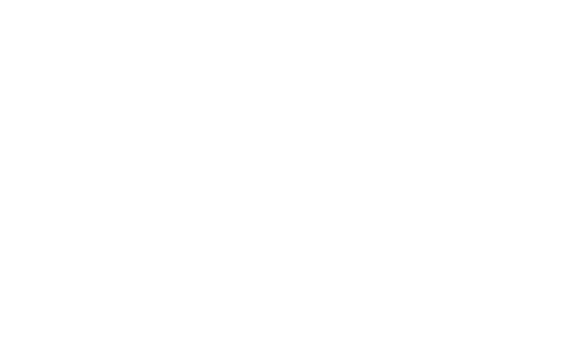 McCulloch v. Maryland (1819): Congress can enact any law to achieve any duty in the Constitution
Gibbons v. Ogden (1824): Congress’ ability to regulate interstate commerce includes intrAstate commerce (within a state)
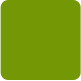 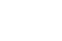 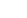 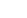 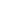 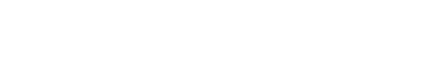 US Economy
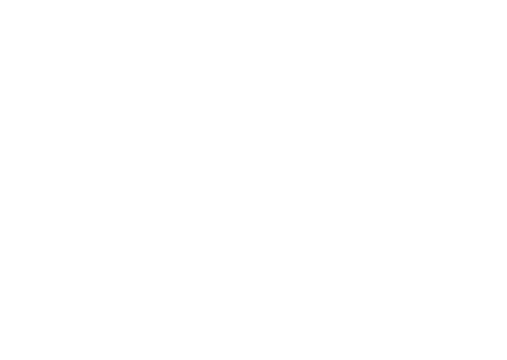 US establishes a capitalist economy where individuals own the factors of production
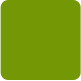 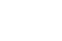 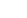 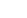 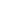 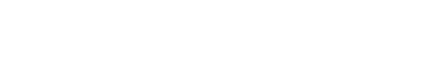 Nationalism and Art/Literature
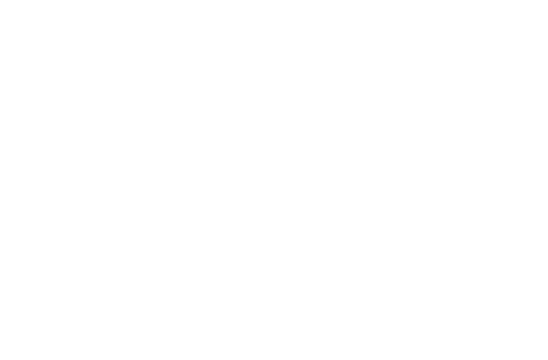 James Fennimore Cooper—the Leatherstocking Tales
The Hudson River School starts—school for artists—focuses on nature
Within art and literature the artist or writer would glorify his or her place of living to show the world where they are from
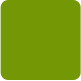 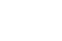 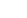 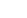 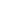 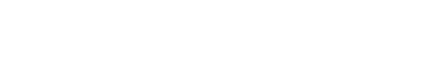 Monroe Doctrine
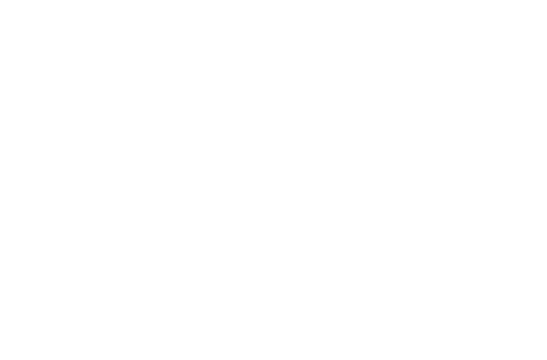 1823—foreign policy by President Monroe that pushed for Europe to stay out of the Western Hemisphere 
Shows the US’s want for power
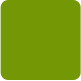 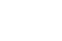 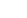 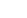 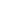 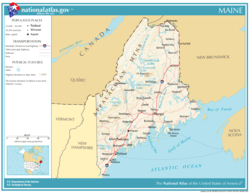 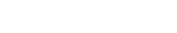 FREE
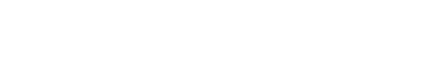 Slavery divides the Nation
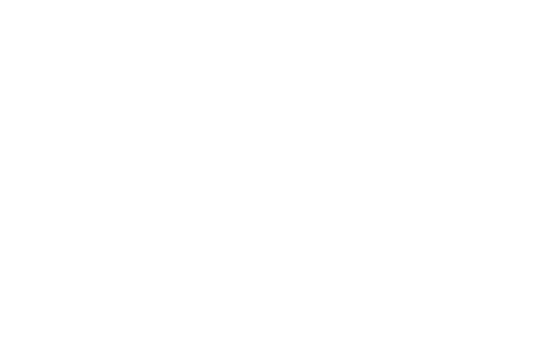 Missouri Compromise
1820— drafted by Henry Clay
Northern district of Massachusetts would enter the Union as the free state of Maine and Missouri would be a slave state
Also drew line across the continent from Missouri to the west coast depicting slave states v. free states
Line drawn at 36 30’ parallel
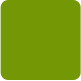 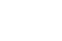 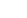 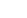 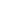 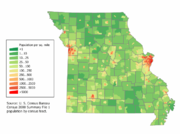 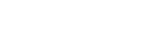 SLAVE